Test 7
Attention : vous avez droit entre 
15 et 30 secondes par calcul
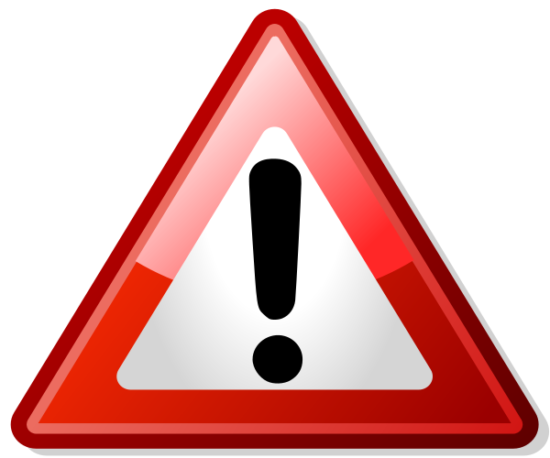 CALCUL 1
9  12  ( 14)
CALCUL 2
3  3  15
CALCUL 3
 2  3  ( 5)
CALCUL 4
5 + 16 ÷ ( 8)  9
CALCUL 5
4  ( 5)  7 + 13
CALCUL 6
[30  4  ( 5)] ÷ ( 5)
CALCUL 7
4  ( 2)  0,25  ( 3)  ( 0,5)
CALCUL 8
Calculer 10 % de 40 €
CALCUL 9
Compléter ce tableau de proportionnalité
CALCUL 10
Compléter ce tableau de proportionnalité
LE TEST EST TERMINE